HMS304
Proposal Kegiatan Kehumasan09
Proposal Kegiatan Kehumasan
Aktivitas Kegiatan Public Relation (Lanjutan)
PR Dalam Kegiatan Pemasaran
Dalam kaitannya dengan dunia pemasaran, sesungguhnya kegiatan PR (Public Relation) sangat berhubungan erat dengan dunia marketing. Peran PR pada saat ini sangat membantu perusahaan dalam mencapai tujuan yang ditetapkan, tujuan secara financial maupun tujuan kepada internal atau eksternal perusahaan. Di era modern saat ini kegiatan PR tidak hanya terfokus pada ruang lingkup publik internal dan eksternal saja akan tetapi telah cenderung mendukung program pemasaran sehingga kegiatan PR telah menjadi bagian dalam program pemasaran.
PR Dalam Kegiatan Pemasaran
Kegiatan PR merupakan salah satu fungsi menejemen yang bertujuan untuk membangun & menjaga image perusahaan melalui kegiatan timbal balik antara pihak internal, eksternal atau pihak terkait yang memiliki kepentingan didalamnya. Apabila dilihat secara khusus tujuan PR ini lebih kepada mendorong terciptanya pengertian antara perusahaan dan publik sasaran, akan tetapi PR juga merupakan salah satu fungsi yang penting dalam mendukung kegiatan pemasaran.
PR Dalam Kegiatan Pemasaran
Dalam menjalankan aktivitas di dunia pemasaran ada elemen-elemen komunikasi pemasaran yang dapat digunakan perusahaan dalam mencapai tujuannya antara lain yaitu Advertasing, Direct Marketing, Personal Selling, Sales Promotion, dan kegiatan Public Relation.
PR Dalam Kegiatan Pemasaran
Advertising, dengan memberikan informasi kepada publik sasaran melalui penggunaan media massa baik media cetak maupun elektronik untuk dapat menjangkau khalayak luas. 

Direct Marketing, seorang PR dapat mengirimkan informasi secara langsung seperti direct mail, katalog kepada konsumen ataupun target konsumen yang dianggap potensial.
PR Dalam Kegiatan Pemasaran
Personal Selling, seorang PR dapat membantu perusahaan dengan mengunjungi secara langsung target konsumen yang di anggap potensial untuk dikunjungi.

Sales Promotion, memberikan ide mengenai promosi penjualan yang tepat, dalam kegiatan promosi penjualan ini seorang PR juga dapat leluasa menyampaikan ide atau gagasan terhadap perusahaan seperti dengan merancang sebuah Event atau ikut berpartisipasi yang tujuannya memberikan informasi mengenai promosi penjualan yang sedang diadakan.
PR Dalam Kegiatan Pemasaran
Publicity, dalam kegiatan kehumasan ini seorang PR harus dapat mengelola hubungan yang baik dan pandangan image yang positif mengenai perusahaan dimata publik. Hal ini dapat dilakukan PR dengan cara sponsorship kegiatan-kegiatan yang positif, terlibat dalam kegiatan CSR dan berpartisipasi dalam kegiatan yang diadakan oleh komunitas. Melalui cara ini PR dapat menciptakan pandangan dan opini publik yang positif terhadap perusahaan, sehingga kegiatan PR tidak hanya cenderung membantu kegiatan penjualan saja akan tetapi dapat terus menjaga dan menciptakan kesan yang baik.
Marketing Public Relations (MPR)
MPR berperan dalam rangka mencapai tujuan-tujuan organisasi seperti: 
Menumbuhkembangkan kesadaran konsumen terhadap produk yang tengah diluncurkan;
Membangun kesadaran konsumen terhadap citra perusahaan atau manfaat (benefit) atas produk yang ditawarkan/digunakan; 
Mendorong antusiasme melalui suatu artikel sponsor tentang kegunaan dan manfaat suatu produk.
Marketing Public Relations (MPR)
Kegiatan MPR pun mampu menekan biaya promosi iklan komersial, baik di media elektronik maupun media cetak dan sebagainya, demi tercapainya efisiensi biaya. Meningkatkan pelayanan-pelayanan kepada konsumen, termasuk upaya mengatasi keluhan-keluhan dan lain sebagainya demi tercapainya kepuasan pihak pelanggannya. Membantu mengkampanyekan peluncuran produk-produk baru dan sekaligus merencanakan perubahan posisi produk yang lama.
Marketing Public Relations (MPR)
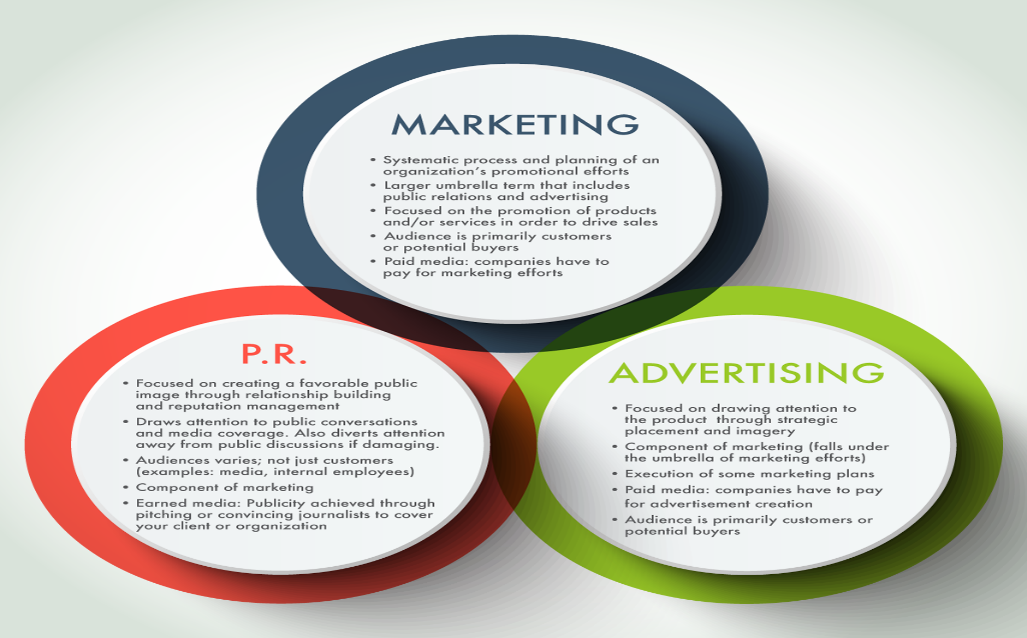 Konsep Marketing PR
Praktik PR pada prinsipnya adalah merupakan suatu kegiatan yang terencana & suatu usaha yang terus menerus untuk dapat memantapkan & mengembangkan itikad baik (goodwill) dan pengertian yang timbal balik (mutual understanding) antara suatu organisasi dengan masyarakat. Pada era globalisasi ini peran Marketing Public Relations menjadi semakin penting karena itikad baik (good will) menjadi suatu bagian dari profesionalisme yang pasti akan terbentuk karena pembentukan simpati konsumen secara efektif dan efisien sudah merupakan keharusan dimana tingkat kompleksitas dan pemuasan kebutuhan nasabah sudah mencapai tingkat yang canggih dalam kegiatan pengemasannya.
Konsep Marketing PR
Philip kotler mengatakan bahwa: ”Marketing Public Relations works because works it adds value to product through it’s unique ability to lend credibility to product message” Marketing Public Relations diciptakan untuk menambah atau memberikan nilai bagi produk melalui kemampuan yang unik untuk menunjukkan kredibilitas pesan produk
Konsep Marketing PR
Peranan Marketing Public Relations dalam upaya mencapai tujuan utama organisasi menurut Rosady Ruslan:

Menumbuhkembangkan kesadaran konsumennya terhadap produk yang tengah diluncurkan itu.
Membangun kepercayaan konsumen terhadap citra perusahaan atau manfaat (benefit) atas produk yang ditawarkan / digunakan
Mendorong antusiasme (sales force) melalui suatu artikel sponsor (advertorial) tentang kegunaan dan manfaat suatu produk.
Konsep Marketing PR
Menekan biaya promosi iklan komersial, baik di media elektronik maupun media cetak dan sebagainya demi tercapainya efisiensi biaya.
Komitmen untuk meningkatkan pelayanan-pelayanan kepada konsumen, termasuk upaya mengatasi keluhan-keluhan (complain handling) dan lain sebagainya demi tercapainya kepuasan pihak pelanggannya.
Membantu mengkampanyekan peluncuran produk-produk baru dan sekaligus merencanakan perubahan posisi produk yang lama.
Konsep Marketing PR
Mengkomunikasikan terus menerus melalui media Public Relations (House PR Journal) tentang aktivitas dan program kerja yang berkaitan dengan kepedulian sosial dan lingkungan hidup agar tercapainya publikasi yang positif di mata masyarakat / publik.
Membina dan mempertahankan citra perusahaan atau produk barang dan jasa, baik dari segi kuantitas maupun kualitas pelayanan yang diberikan kepada konsumennya.
Berupaya secara proaktif dalam menghadapi suatu kejadian negatif yang mungkin akan muncul di masa mendatang.
Konsep Marketing PR
Tujuh cara yang penting untuk menjadi tolak ukur dalam kegiatan Marketing Public Relations menurut Philip Kotler dan Kevin Lane Keller:

Publications, Companies rely extensively on published materials to reach and influence their target markets. These include annual reports, brochures, articles, company newsletter and magazines, and audiovisual materials. 
Identity Media, Companies need a visual identity that the public immediately recognizes. The visual identity is carried by company logos, stationery, brochures, sign, business forms, business cards, buildings, uniforms, and dress code.
Konsep Marketing PR
Events, Companies can draw attention to new products or other company activities by arranging special events like news conferences, seminars, outings, trade show, exhibits, contests and competitions, and anniversaries that will reach the target publics.
News, One of the major tasks of PR professionals is to find or create favorable news about the company, its products, and its people, and to get the media to accept press releases and attend press conferences.
Konsep Marketing PR
Speeches, Increasingly, company executives must field questions from the media or give talks at trade associations or sales meetings, and these appearances can build the company’s image.
Public-Service Activities, Companies can build goodwill by contributing money and time to good causes.
Sponsorship, Companies can promote their brands and corporate name by sponsoring sports and cultural events and highly regarded causes.
Peran PR Dalam CSR
Corporate Social Responsibility (CSR) menjadi tuntutan tak terelakan seiring dengan bermunculannya tuntutan komunitas terhadap korporat. Korporat sadar bahwa keberhasilannya dalam mencapai tujuan bukan hanya dipengaruhi oleh faktor internal melainkan juga oleh komunitas yang berada di sekelilingnya. Ini artinya, telah terjadi pergeseran hubungan antara korporat dan komunitas (stakeholders). Korporat yang semula memposisikan diri sebagai pemberi donasi melalui kegiatan charity dan phylantrophy, kini memposisikan komunitas sebagai mitra yang turut andil dalam kelangsungan eksistensi korporat.
Peran PR Dalam CSR
Melalui program community relations (CR). CR merupakan peningkatan partisipasi dan posisi organisasi di dalam sebuah komunitas melalui berbagai upaya untuk kemashlahatan bersama bagi organisasi dan komunitas. CR juga merupakan cara berinteraksi dengan berbagai publik yang saling terkait dengan operasi organisasi. Selain CR, juga dikenal adanya program Community Development (CD). CD adalah kegiatan pengembangan masyarakat yang diselenggarakan secara sistematis, terencana, dan diarahkan untuk memperbesar akses masyarakat guna mencapai kondisi sosial, ekonomi, dan kualitas kehidupan yang lebih baik.
Peran PR Dalam CSR
Ada 3 kategori ruang lingkup program CD, yaitu:
Community services, merupakan pelayanan korporat untuk memenuhi kepentingan masyarakat atau pun kepentingan umum.
Community empowering, adalah program yang berkaitan dengan memberikan akses yang lebih luas kepada masyarakat untuk menunjang kemandiriannya.
Community relation, yaitu kegiatan yang terkait dengan pengembangan kesepahaman melalui komunikasi dan informasi kepada pihak yang terkait.
Peran PR Dalam CSR
Sasaran dari Program CSR (CR & CD) adalah: 

Pemberdayaan SDM lokal (pelajar, pemuda dan mahasiswa termasuk di dalamnya)
Pemberdayaan Ekonomi Masyarakat sekitar daerah operasi
Pembangunan fasilitas sosial/umum
Pengembangan kesehatan masyarakat
Sosial budaya, dan lain-lain.

CR maupun CD merupakan implikasi dari program Corporate Social Responsibility (CSR) atau tanggung jawab sosial korporat.
Peran PR Dalam CSR
Setiap korporat memiliki kebebasan dalam melakukan aktivitas CSR yang hendak dilakukannya, pada dasarnya dapat dipilah empat kategori tanggung jawab sosial perusahaan, yaitu:

Tanggung Jawab Ekonomi
Tanggung Jawab Hukum
Tanggung Jawab Etis
Tanggung Jawab Filantropis
Peran PR Dalam CSR
Perusahaan dapat dikategorikan berdasarkan sejumlah tanggung jawab yang dilakukannya, yaitu:
Kelompok hitam adalah mereka yang tidak melakukan praktik CSR sama sekali.
Kelompok merah adalah mereka yang mulai melaksanakan praktik CSR, tetapi memandangnya hanya sebagai komponen biaya yang akan mengurangi keuntungannya.
Kelompok biru adalah mereka yang menganggap praktik CSR akan memberi dampak positif (return) terhadap usahanya dan menilai CSR sebagai investasi, bukan biaya.
Kelompok hijau, merupakan kelompok yang sepenuh hati melaksanakan praktik CSR. Mereka telah menempatkannya sebagai nilai inti dan menganggap sebagai suatu keharusan, bahkan kebutuhan, dan menjadikannya sebagai modal sosial (ekuitas).
CSR dan Isu Di Sekitarnya
Berikut adalah sejumlah fokus isu yang dapat dijadikan pilihan dalam penyusunan program CSR:

Global Warming, Pemanasan global merupakan dampak atas terperangkapnya panas matahari di dalam atmosfir bumi. Misalnya seperti program Green and Clean yang dipelopori oleh Unilever.
Kesehatan, Kondisi perekonomian yang lemah ditandai dengan masih banyaknya rakyat miskin, menjadikan isu kesehatan sebagai pusat perhatian yang tak boleh terlewatkan.
CSR dan Isu Di Sekitarnya
Pelestarian hutan tropis, Kebakaran dan pembalakan liat merupakan segelintir masalah yang senantiasa menghantui dunia perhutanan Indonesia.
Penghematan air, Air disejumlah negara di Amerika, Eropa, dan Australia kian susut. Gerakan pembatasan penghematan air melalui regulasi yang tegas dipraktikan oleh pemerintah di negara-negara tersebut bahkan sampai pada pembatasan waktu untuk konsumsi keseharian seperti mandi, cuci mobil, dan menyiram tanaman.
PR Proposal
Thank you